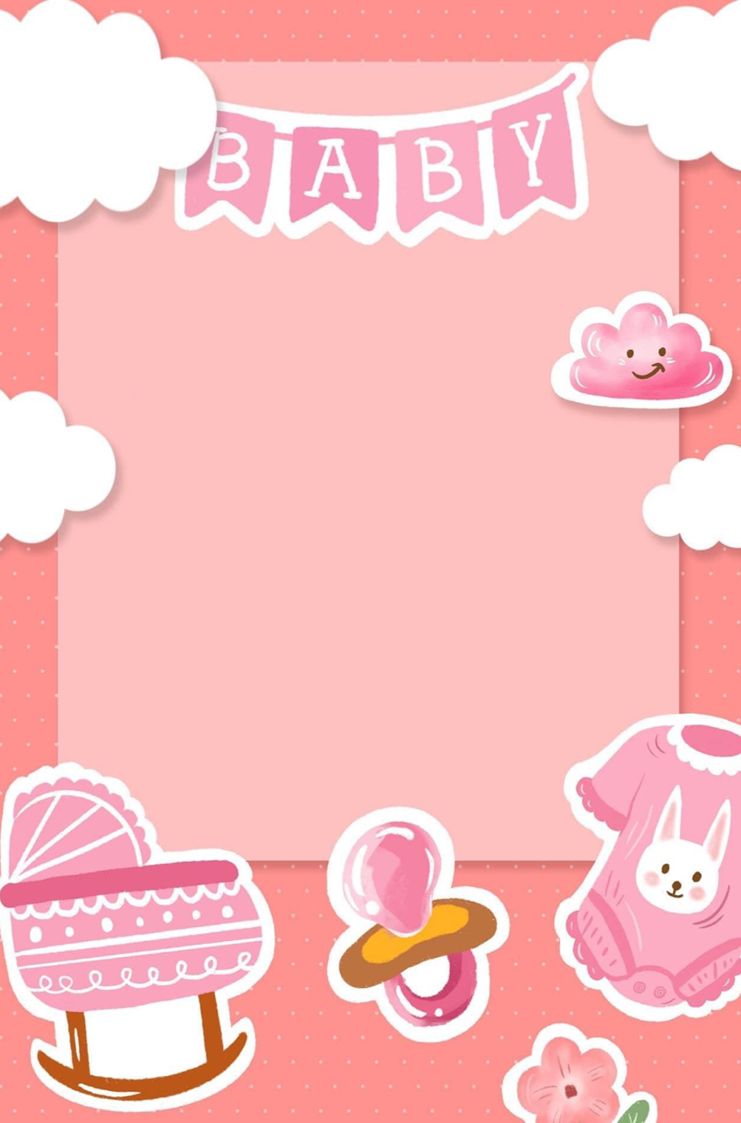 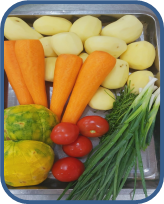 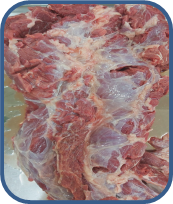 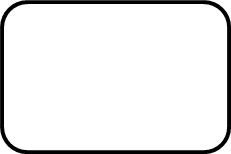 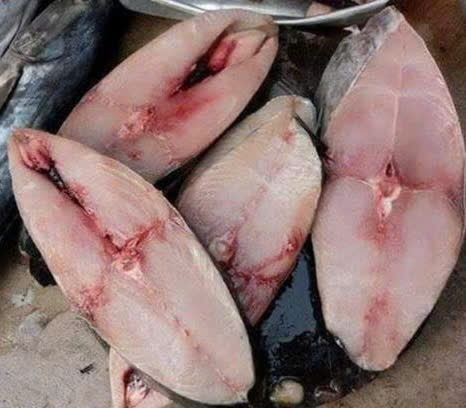 Thực đơn ngày 28/02/2025
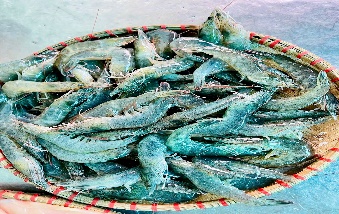 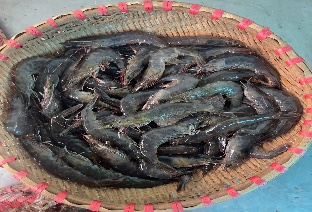 Bữa đệm sáng
- Sữa YAKULT
MN Ánh Dương Xanh
Bữa trưa
     - Cá, thịt lợn sốt cà chua
     - Canh khoai tây, cà rốt nấu xương
     - Quả quýt
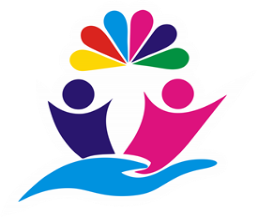 Bữa phụ chiều
- Bún tôm
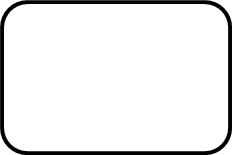 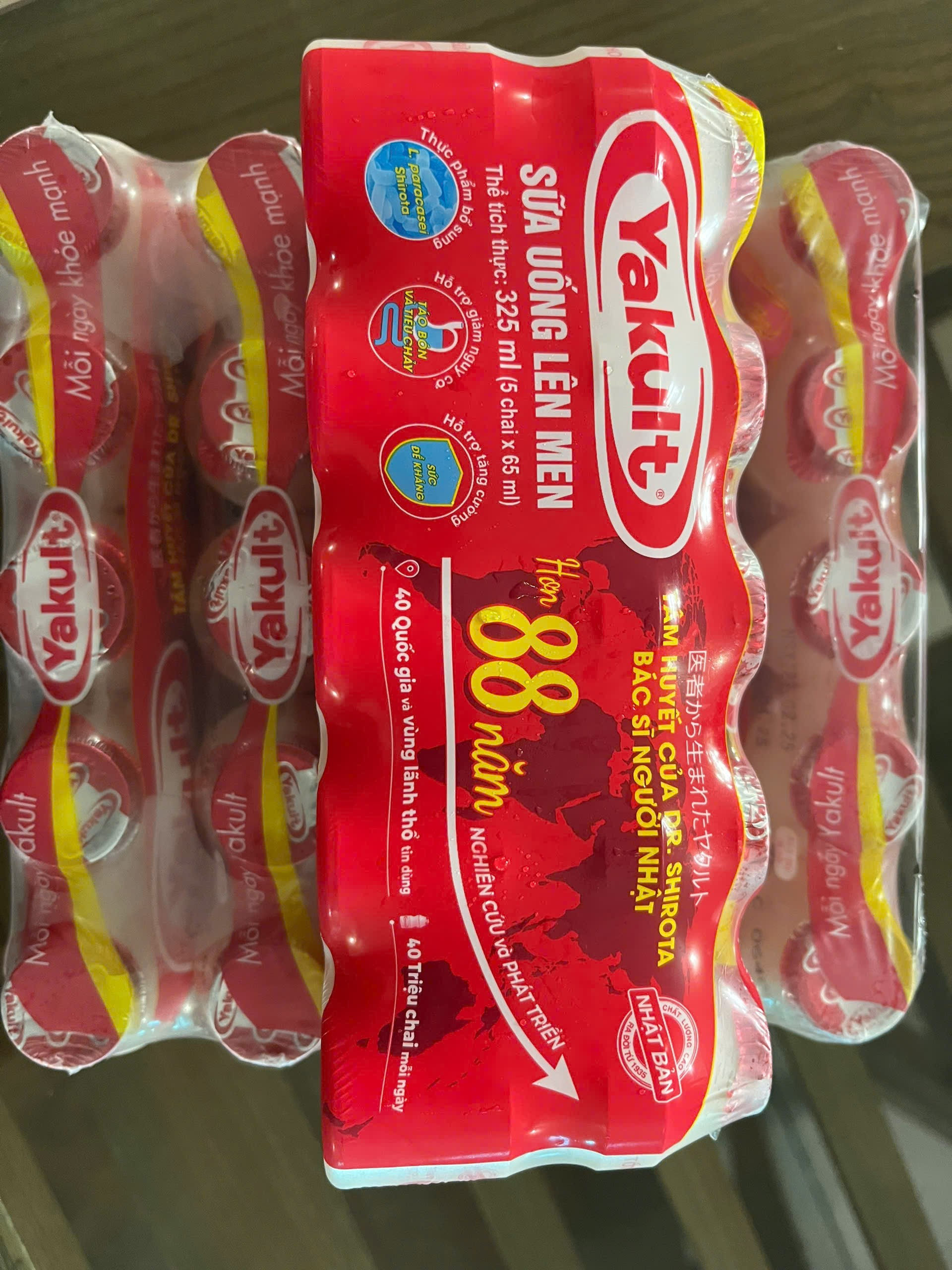 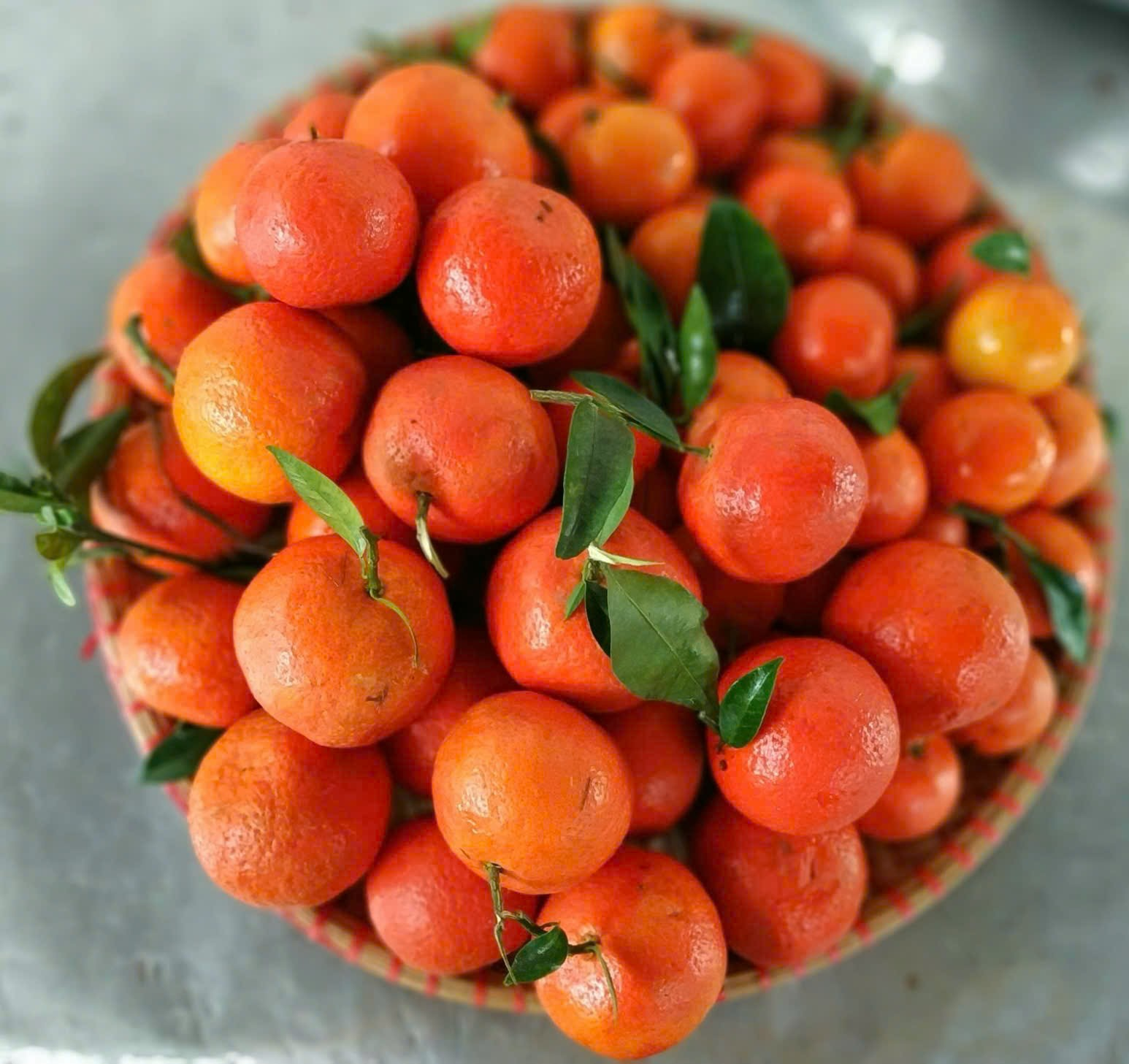 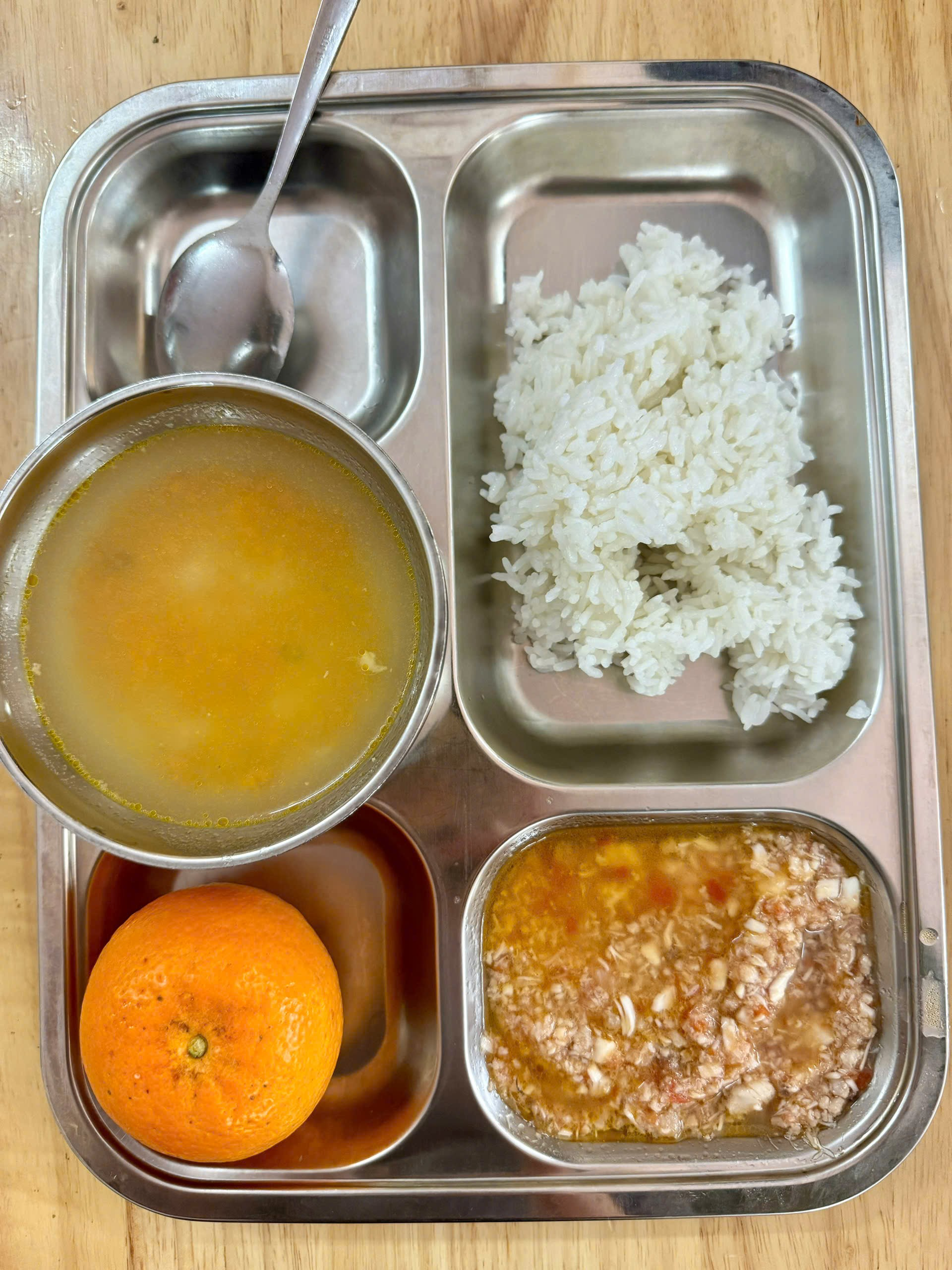 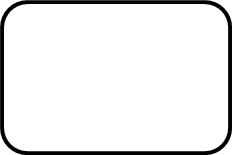 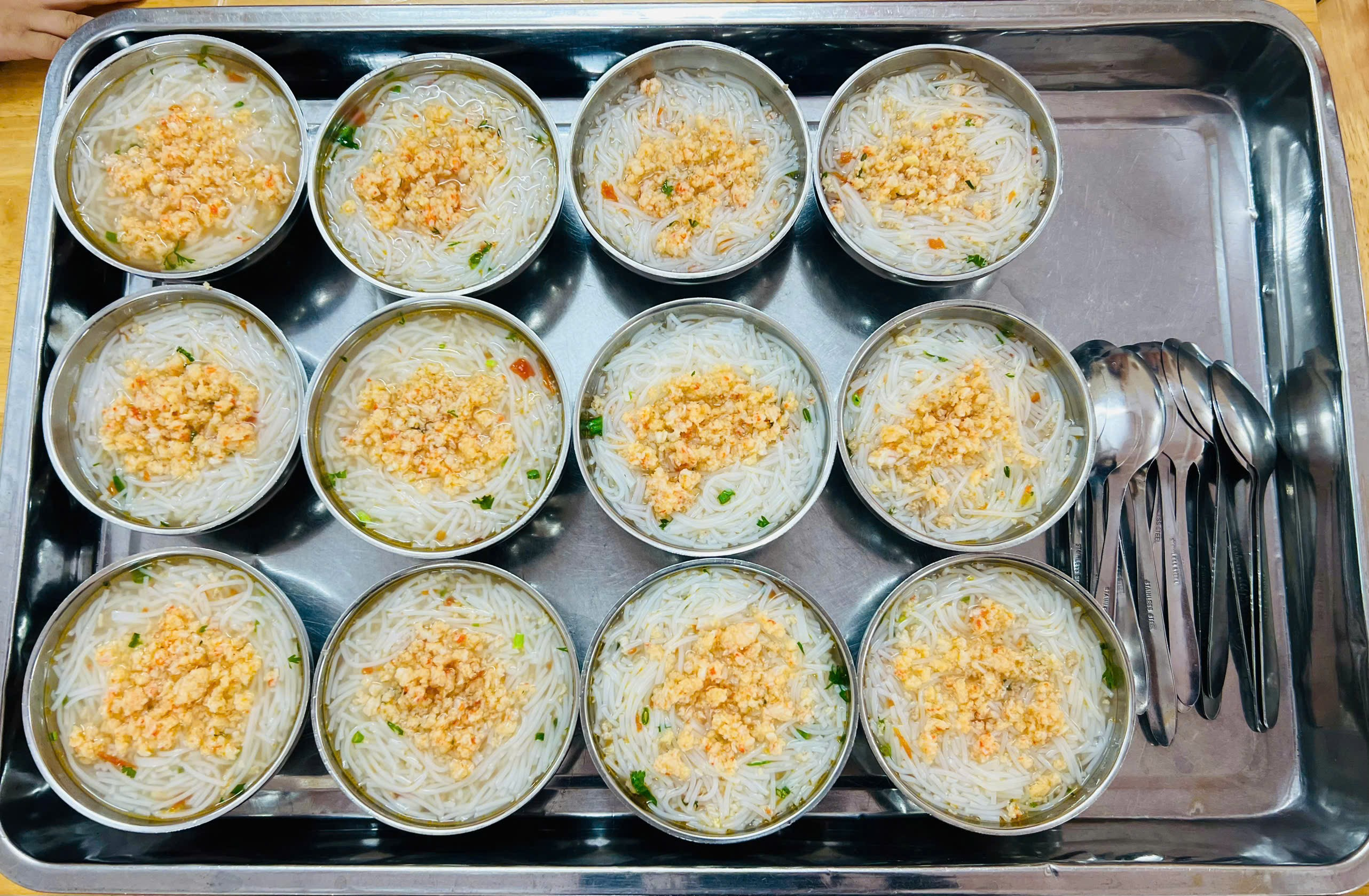 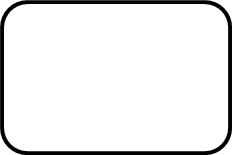